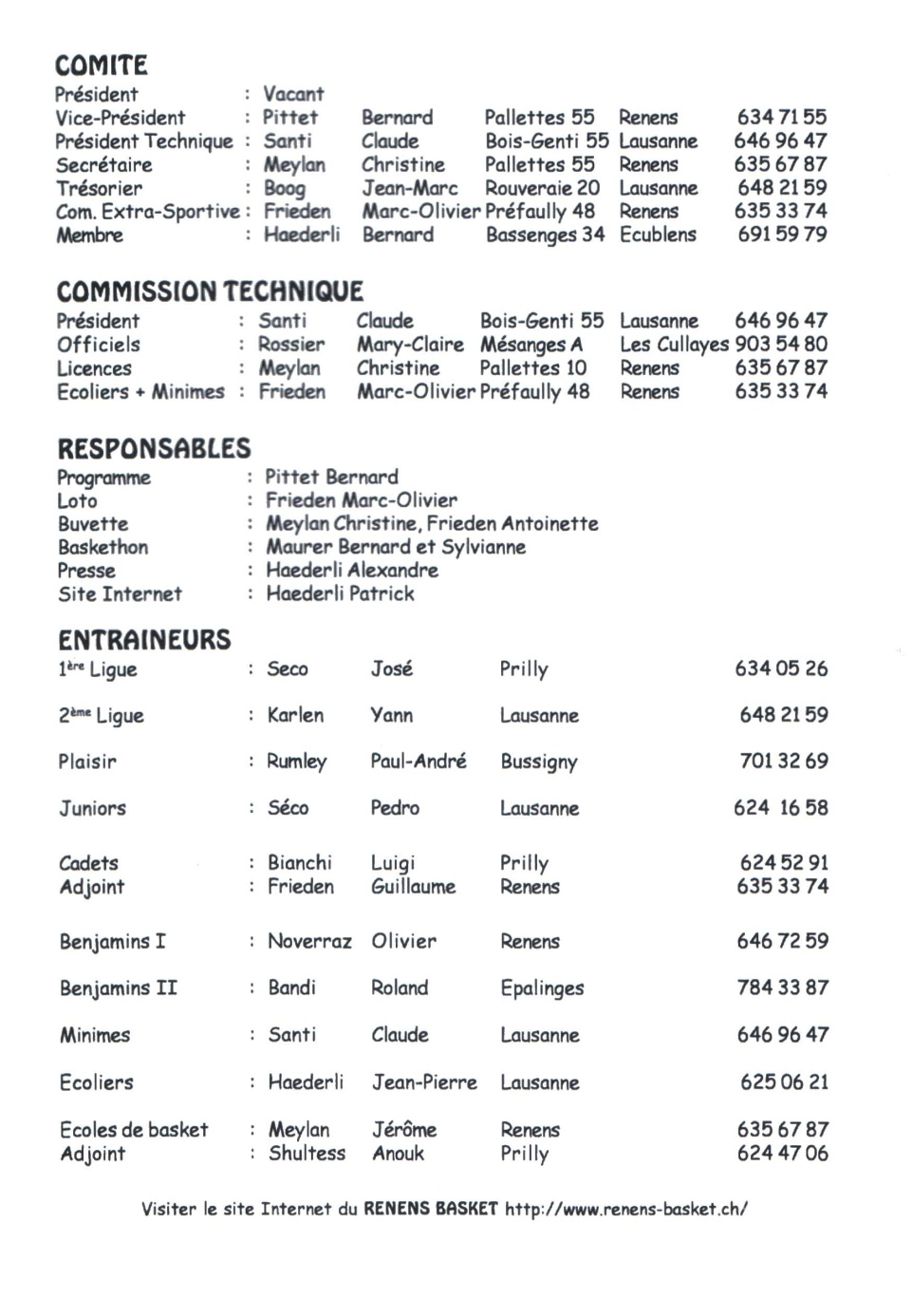 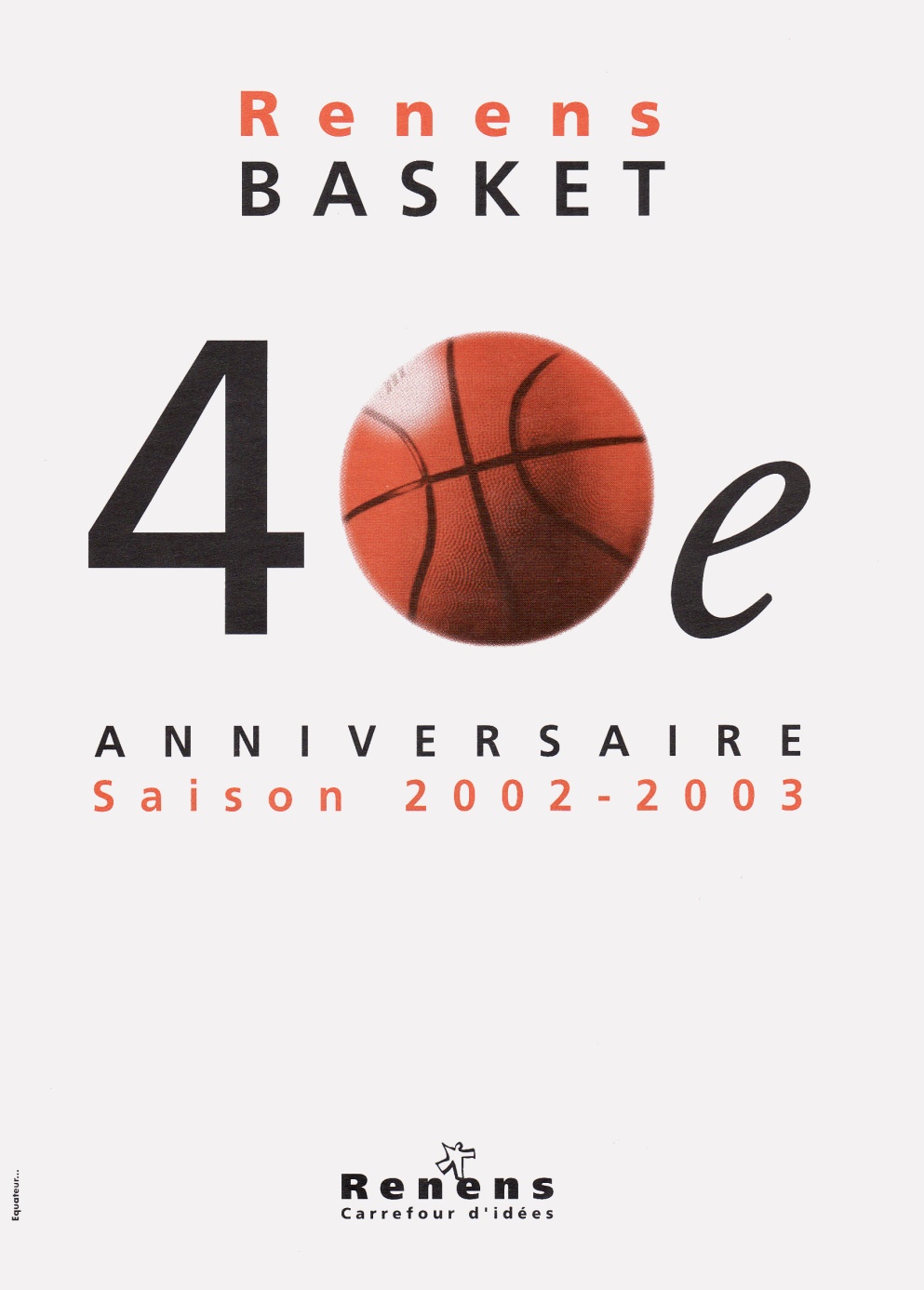 01.03.2020
1
2002
2003
Ecole de Basket
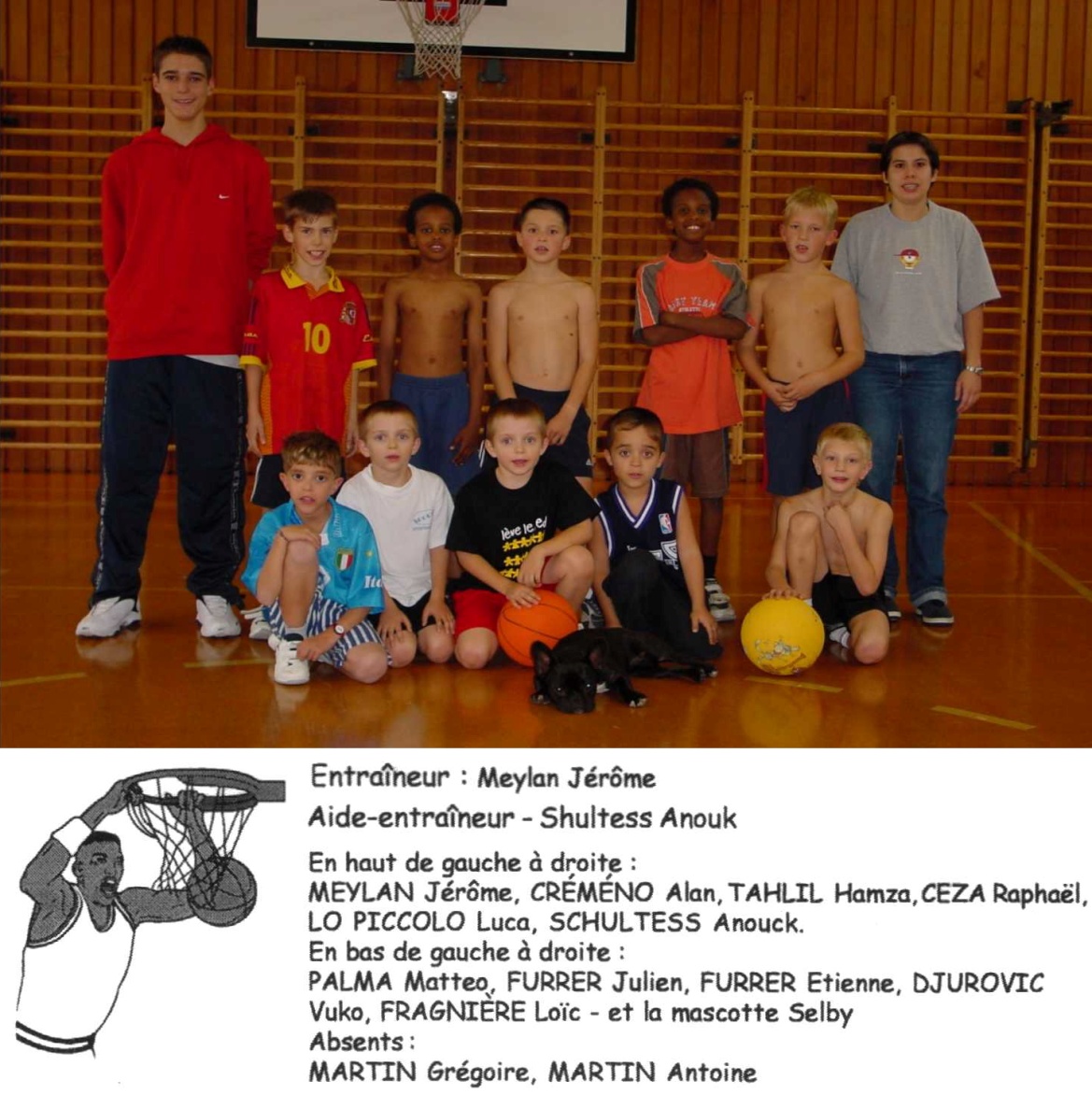 01.03.2020
2
2002
2003
Ecoliers
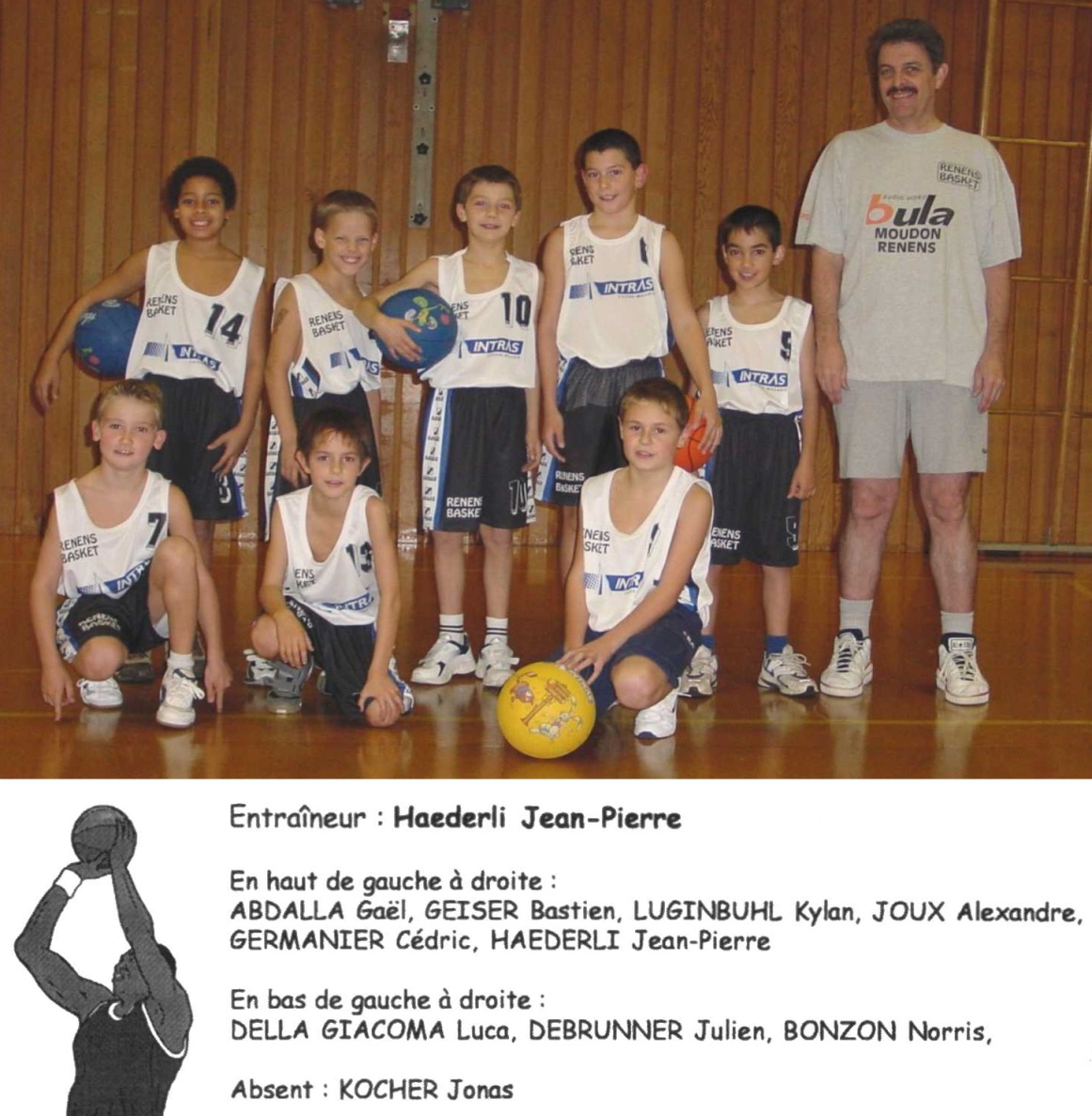 01.03.2020
3
2002
2003
Minimes
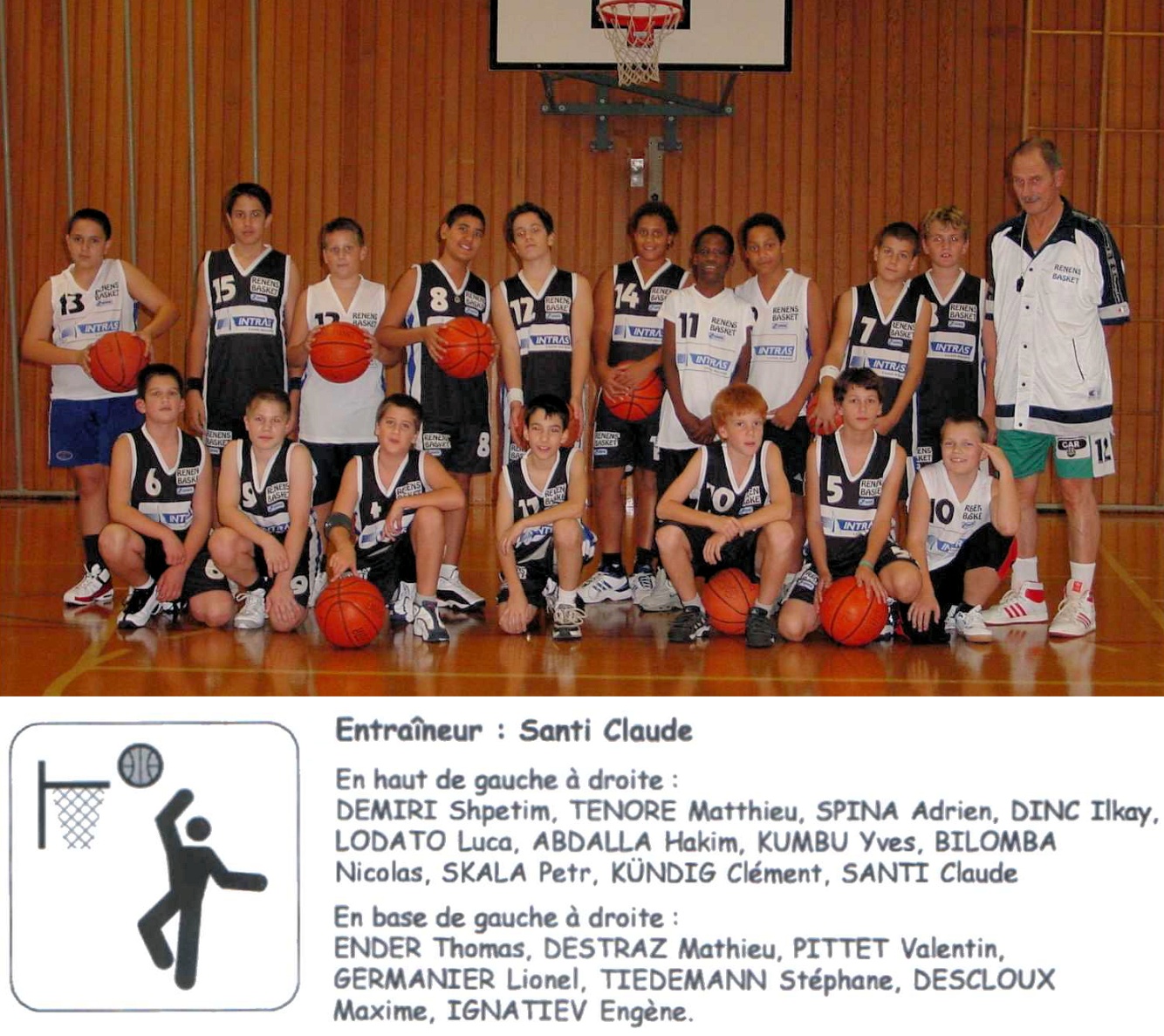 01.03.2020
4
2002
2003
Benjamins 1
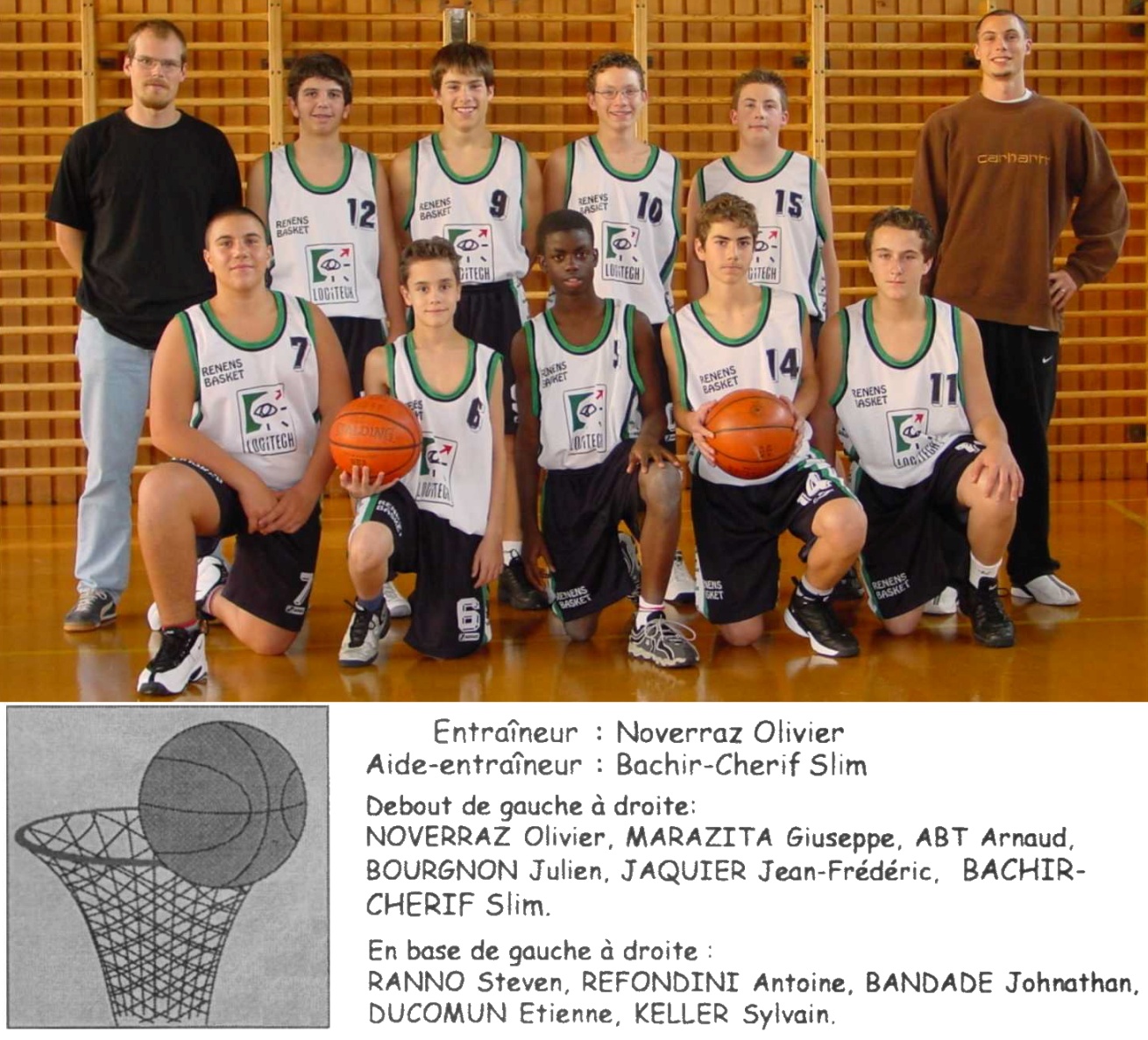 01.03.2020
5
2002
2003
Cadets
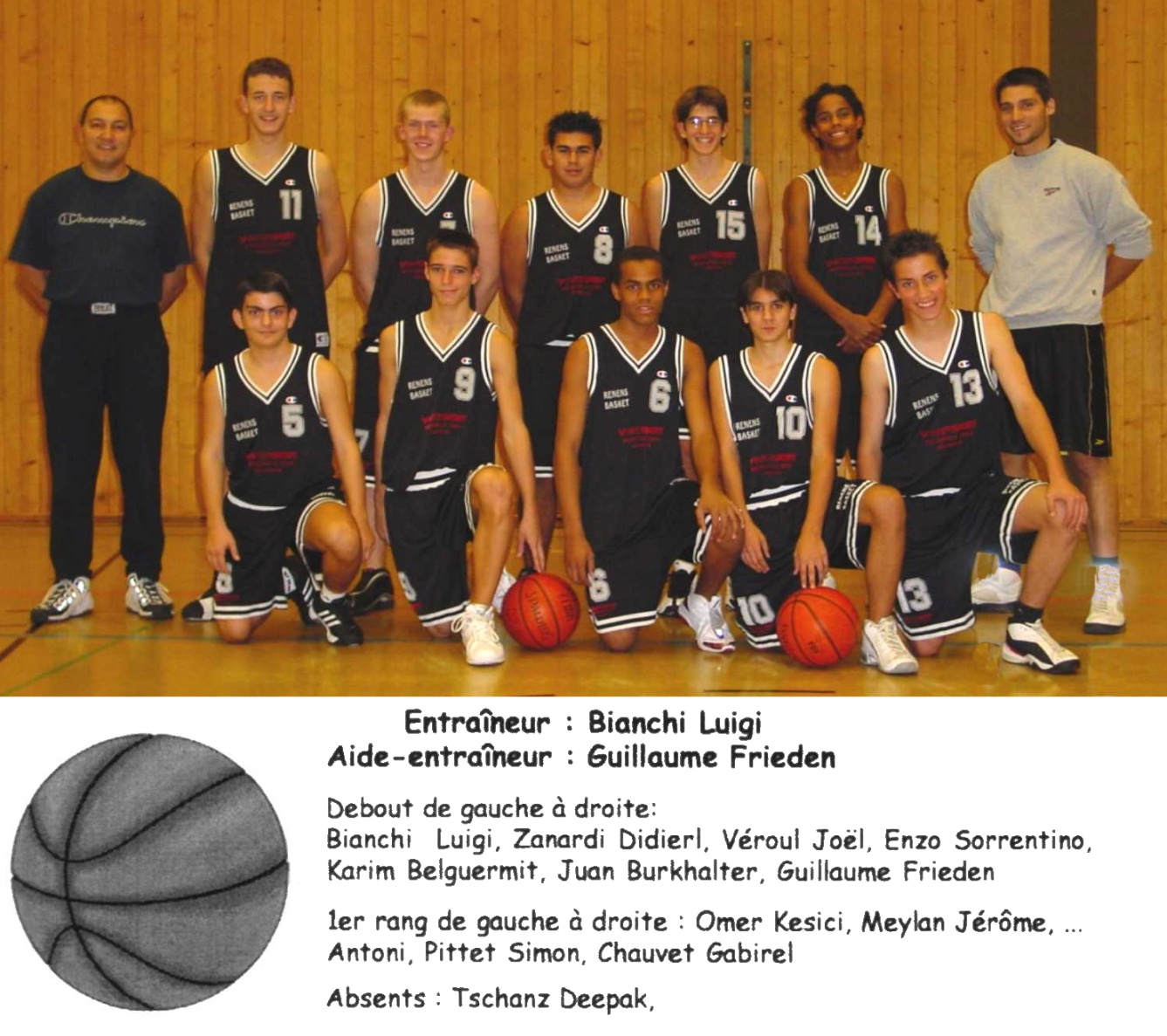 01.03.2020
6
2002
2003
Juniors
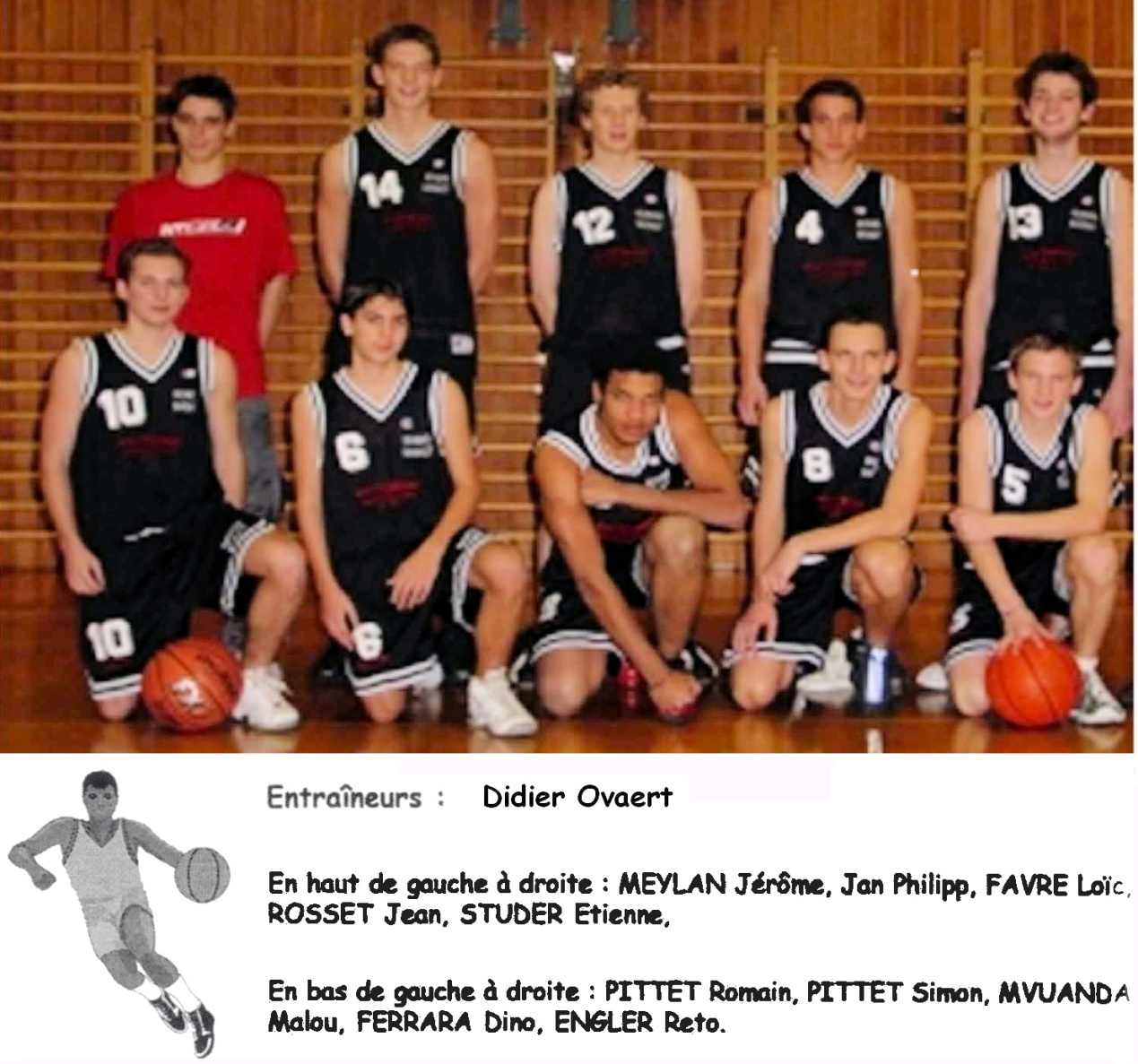 01.03.2020
7
2002
2003
Renens Plaisir
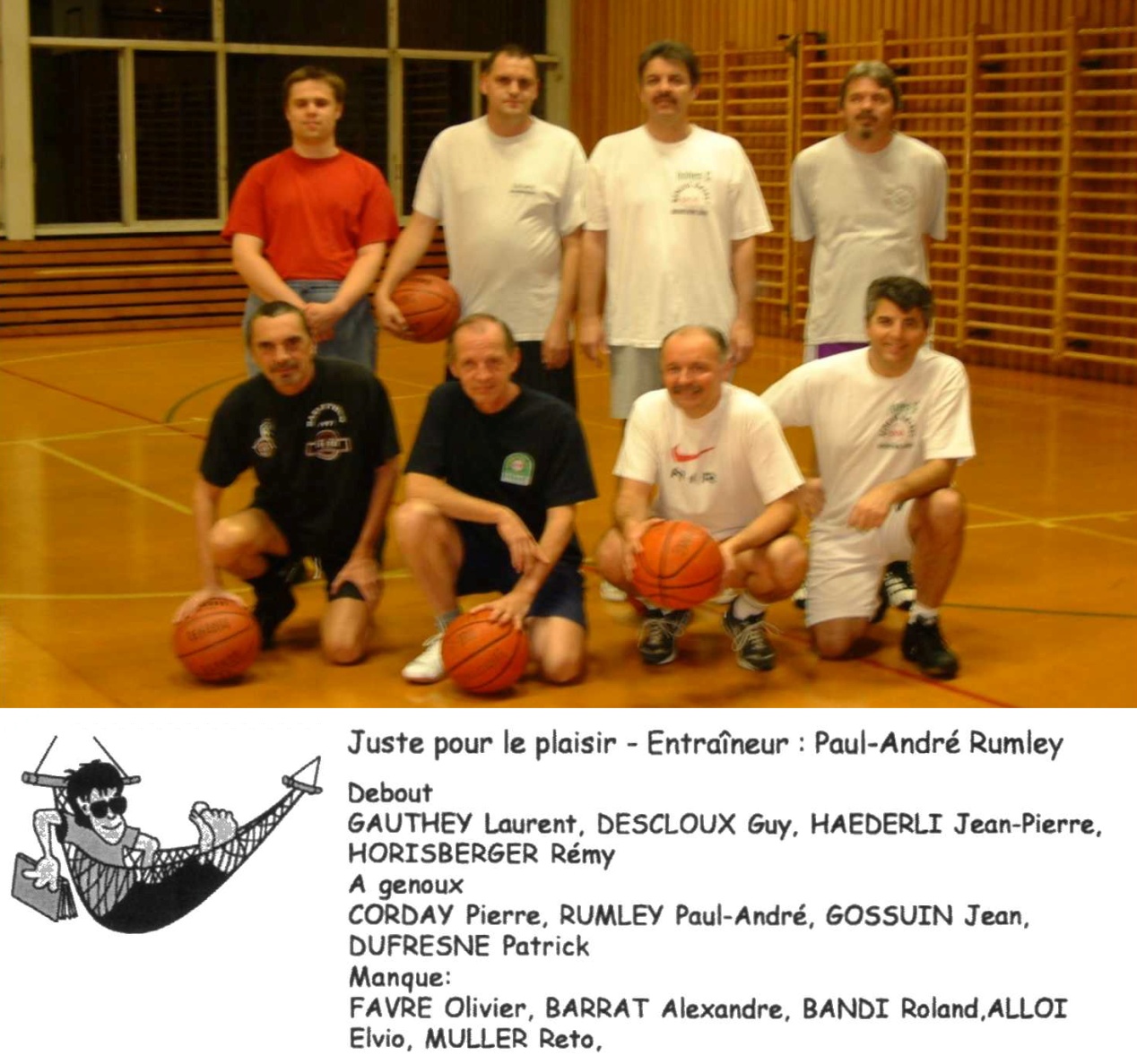 01.03.2020
8